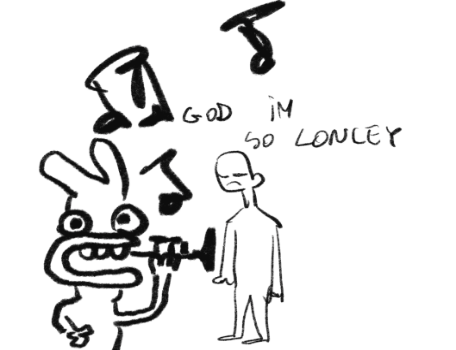 Isolation/Romance/Dating simulator/Psychodrama on a space ship
A short film about a spaceman who is the only one on his ship.  What is in head and what is really happening?
Why it is worthy / justify it’s need in the world?
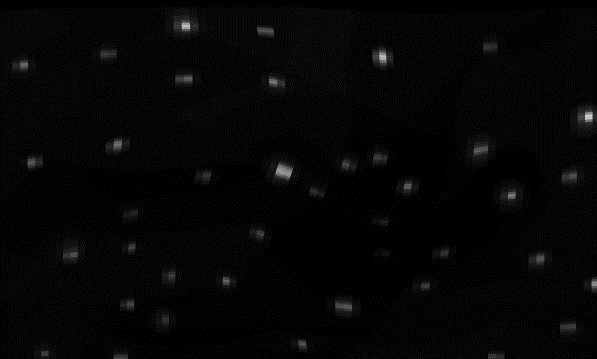 Isolation is a very common theme that many people have experienced in the last year.  Some positively but many negatively.
It will get people to think about what being truly alone really means
We all need entertainment that is relevant and thought provoking
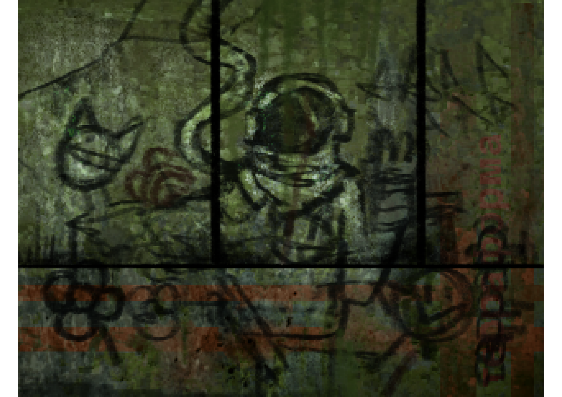 “a man or woman is on a spaceship or space station, somewhere in space, and they’re all alone, and they have been here for ages so they are very lonely and so they imagine people to date and talk to these imaginary people”
Intention? The effect you wish to have on audience.
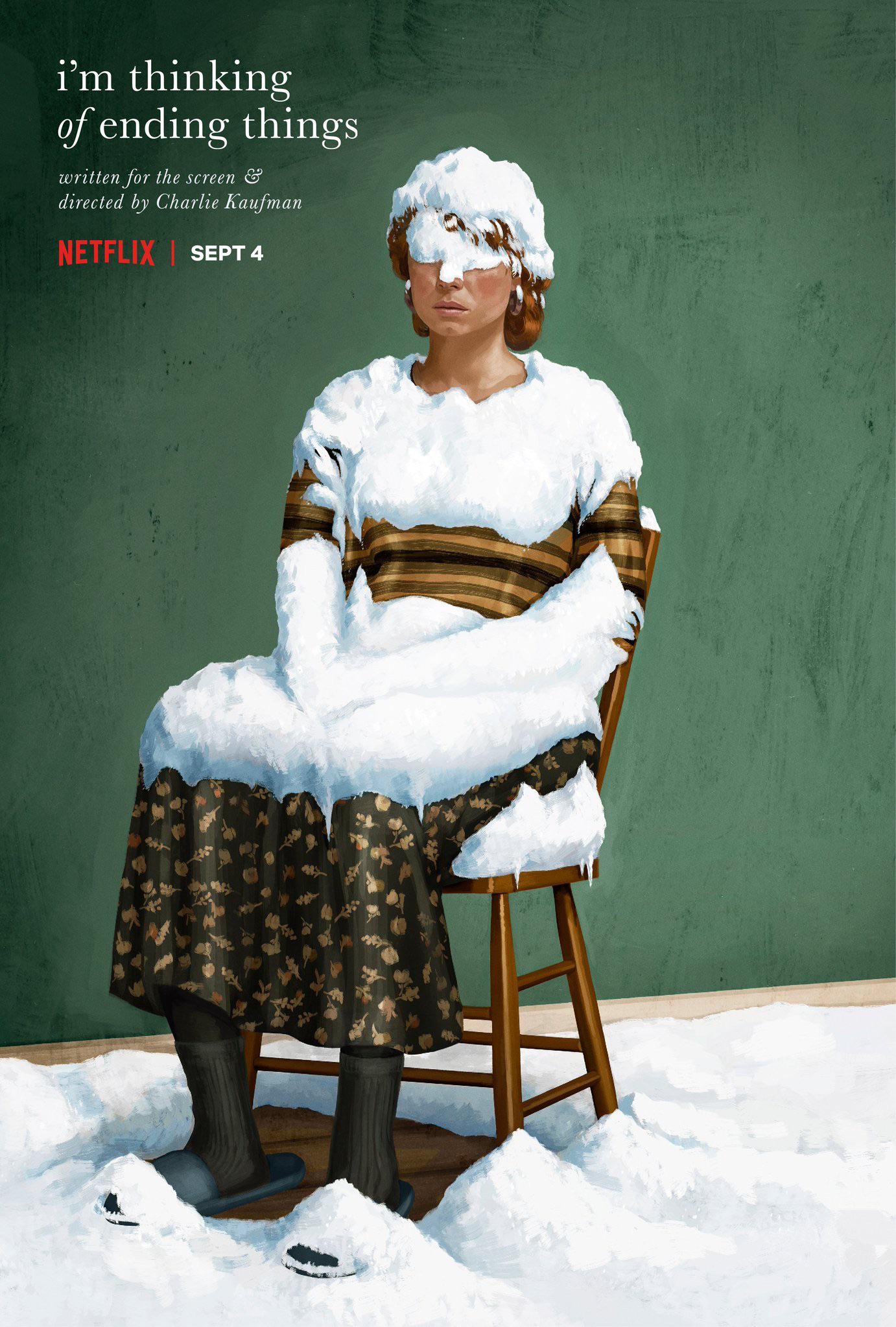 Key Research (theory / practitioners)
I  had been watching Charlie Kauffman’s films in an existential stupor and in a film of his released last year called “I’m Thinking of Ending Things” is an old lonely man who fabricates a version of the world where he has a girlfriend and is a younger man, where many subtle clues are littered throughout that what you’re watching is all in the man’s head. 

Although I thought the film was thoroughly unenjoyable, it sparked this idea for me and Leo…
The audience will probably be people between 16 and 30 who watch films online.  As a short film probably on Youtube or similar platforms.
The crossover between cinema, animation, game design and entertainment has lots of potential -for example …….
we could develop a game from it and launch it on Steam
There could be a real dating app
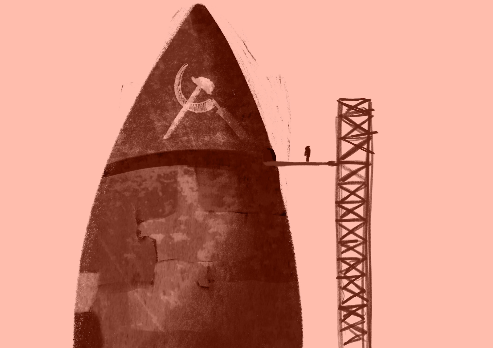 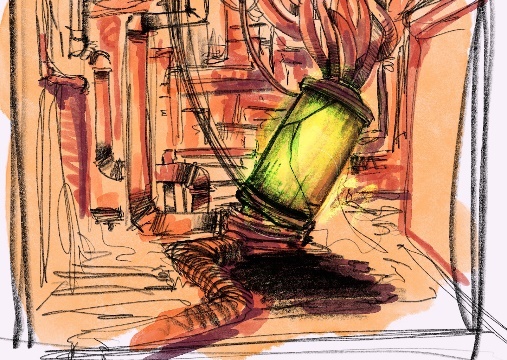 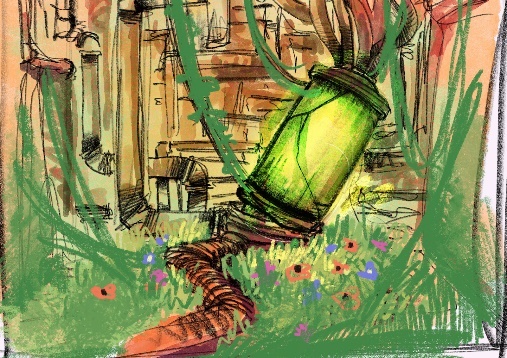 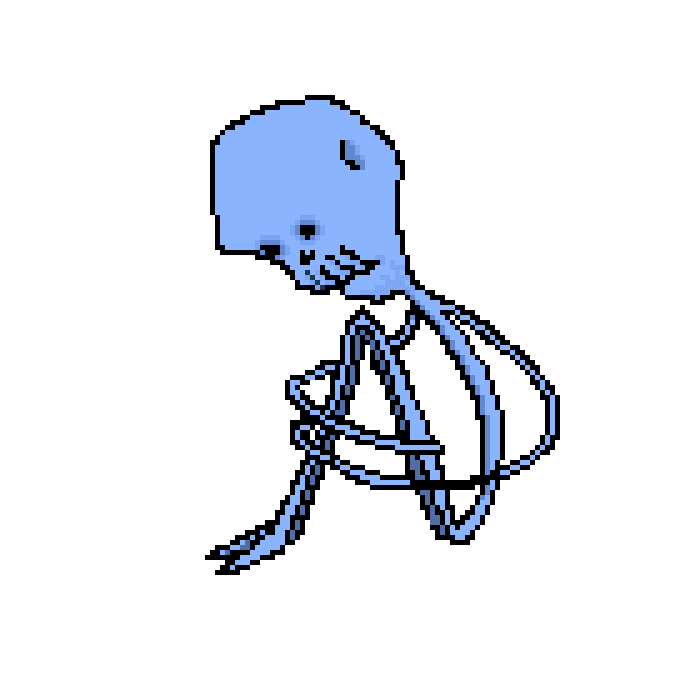 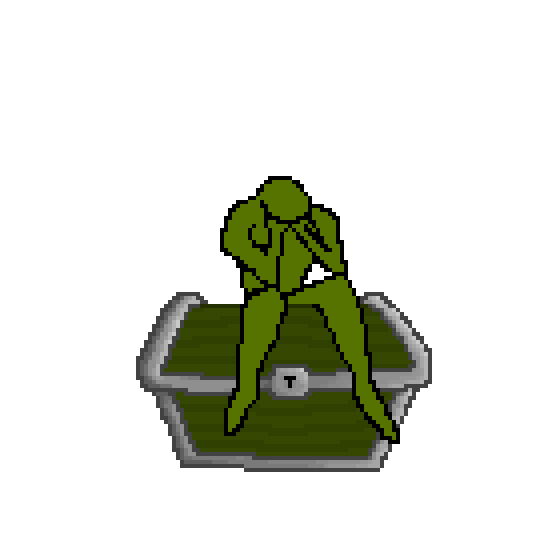 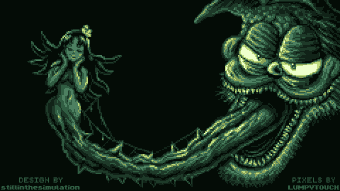 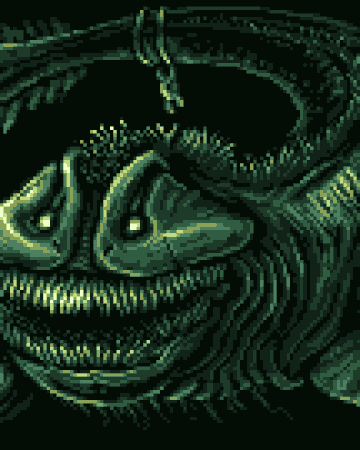 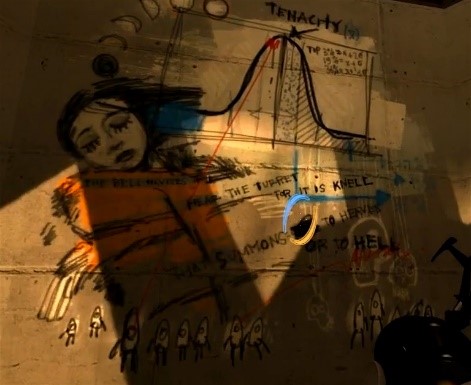 Methods / practical methods skills / problems to solve etc.
Collaboration where one of us does the art work and the other one does the script, sound, edit. 
Need studio time and to design sound properly
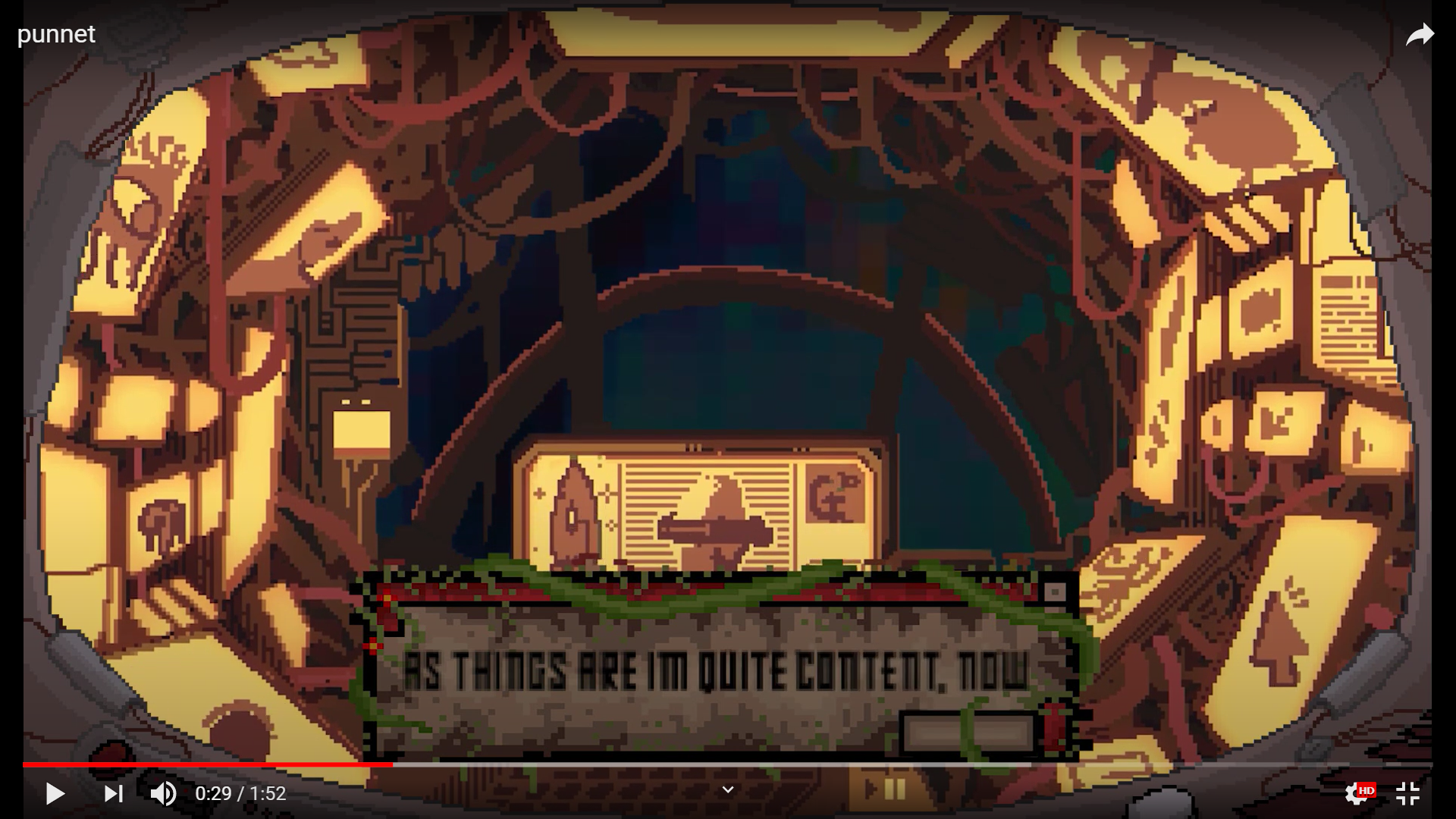 Click to add text
Spaceman view